HONORS PRECALC: Warm-Up
1.) Fill out the first quadrant of the unit circle (see if you can do it without looking). Check your work with the actual unit circle.
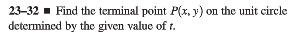 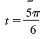 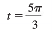 Reminders
A little note: a lot of section 5.2 we have essentially already covered in Ch. 6 .

Quiz tomorrow on unit circle.
Definitions of Trig Functions
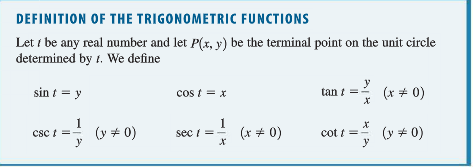 Recall that t is simply the distance around the unit circle (it is measured in radians)
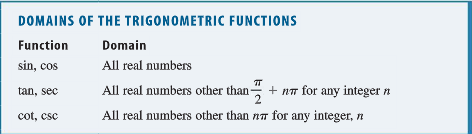 Un-shifted trig functions
Evaluating Trig Functions
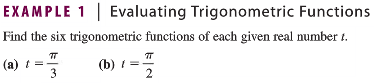 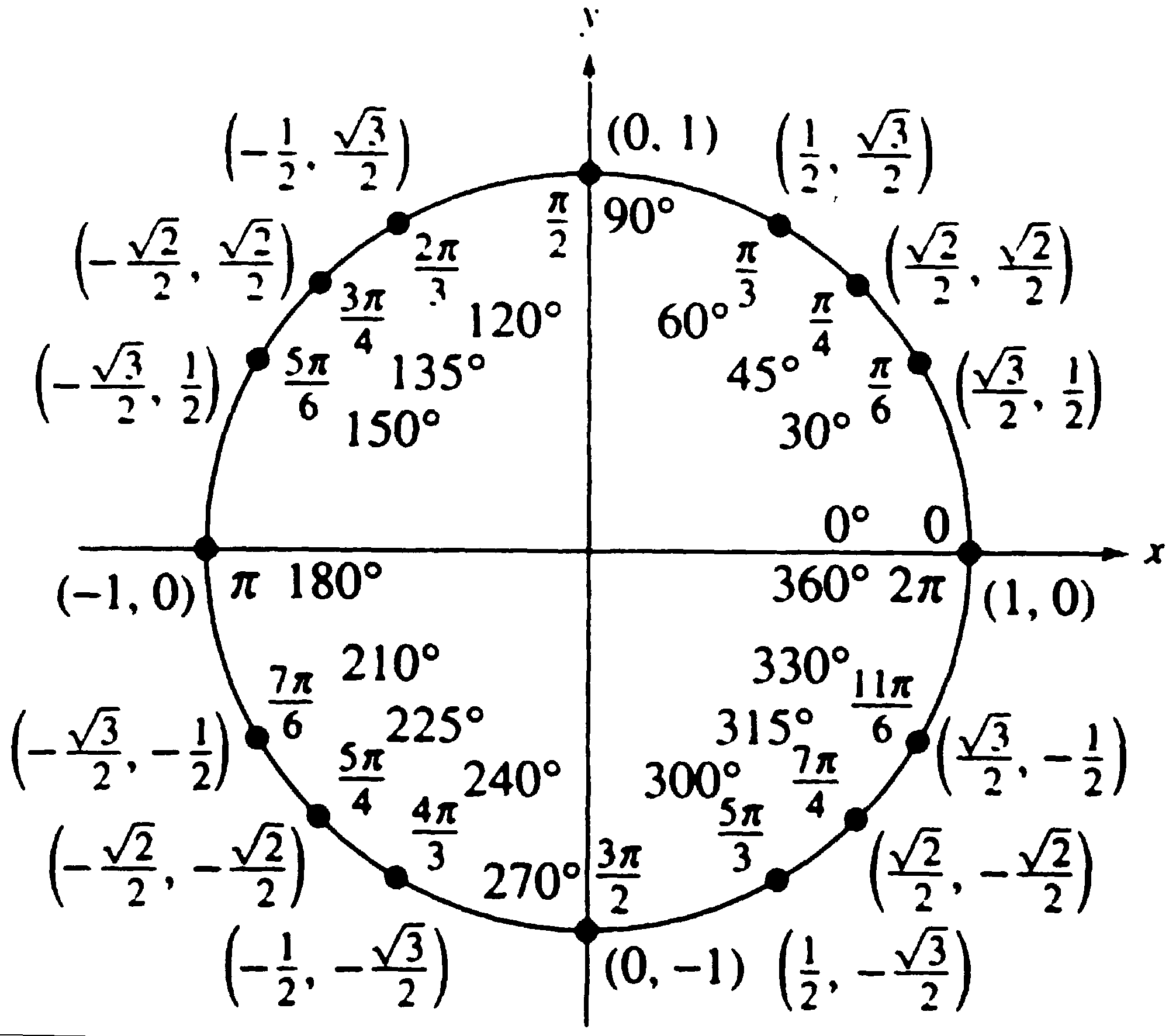 Evaluating Trig Functions
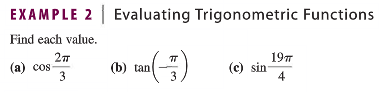 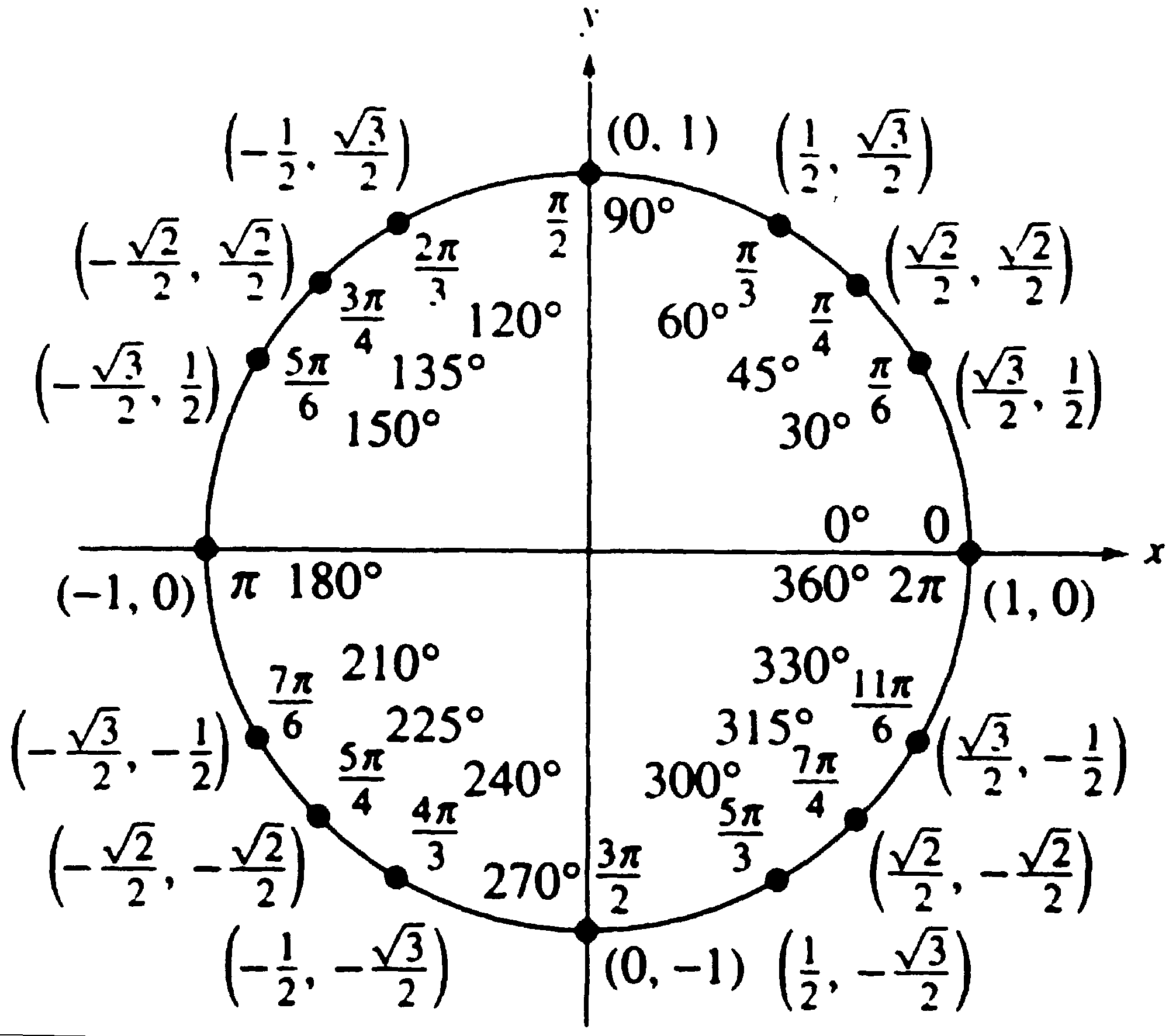 Even/Odd
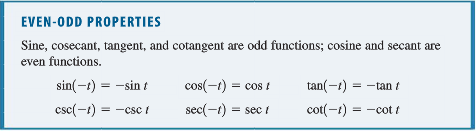 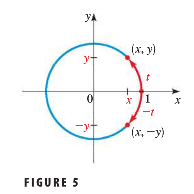 Even functions are symmetric over the y-axis

Odd functions are symmetric about the origin
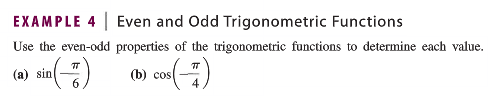 Graphing the Sine Function
The sin and cosine functions have a period of 2π
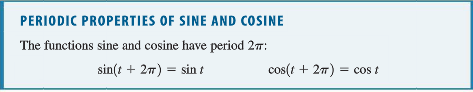 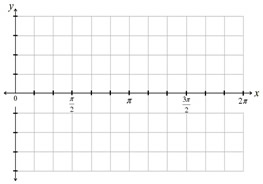 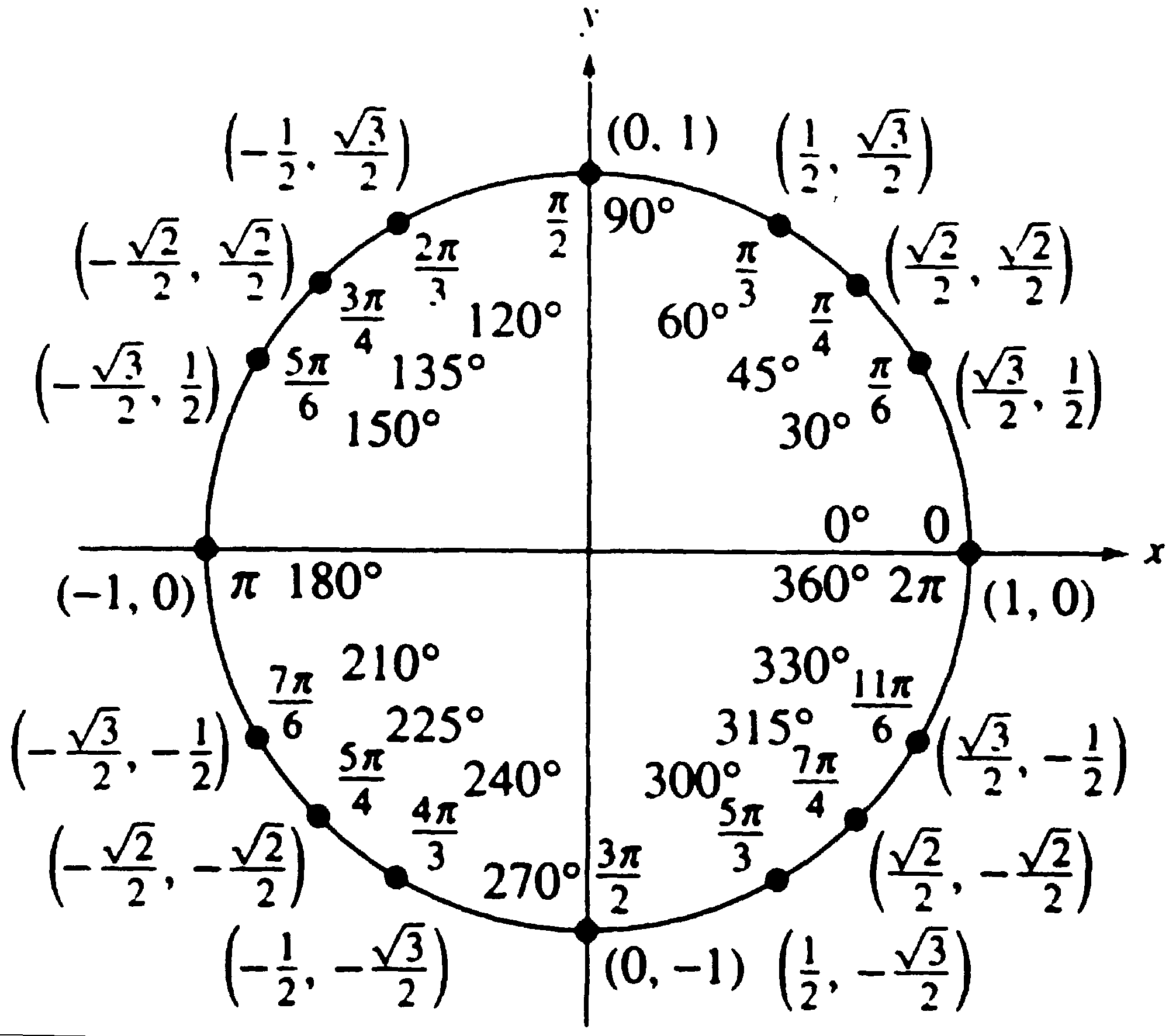 Graphing the Cosine Function
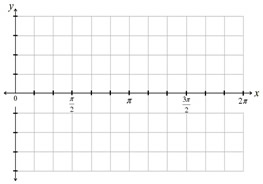 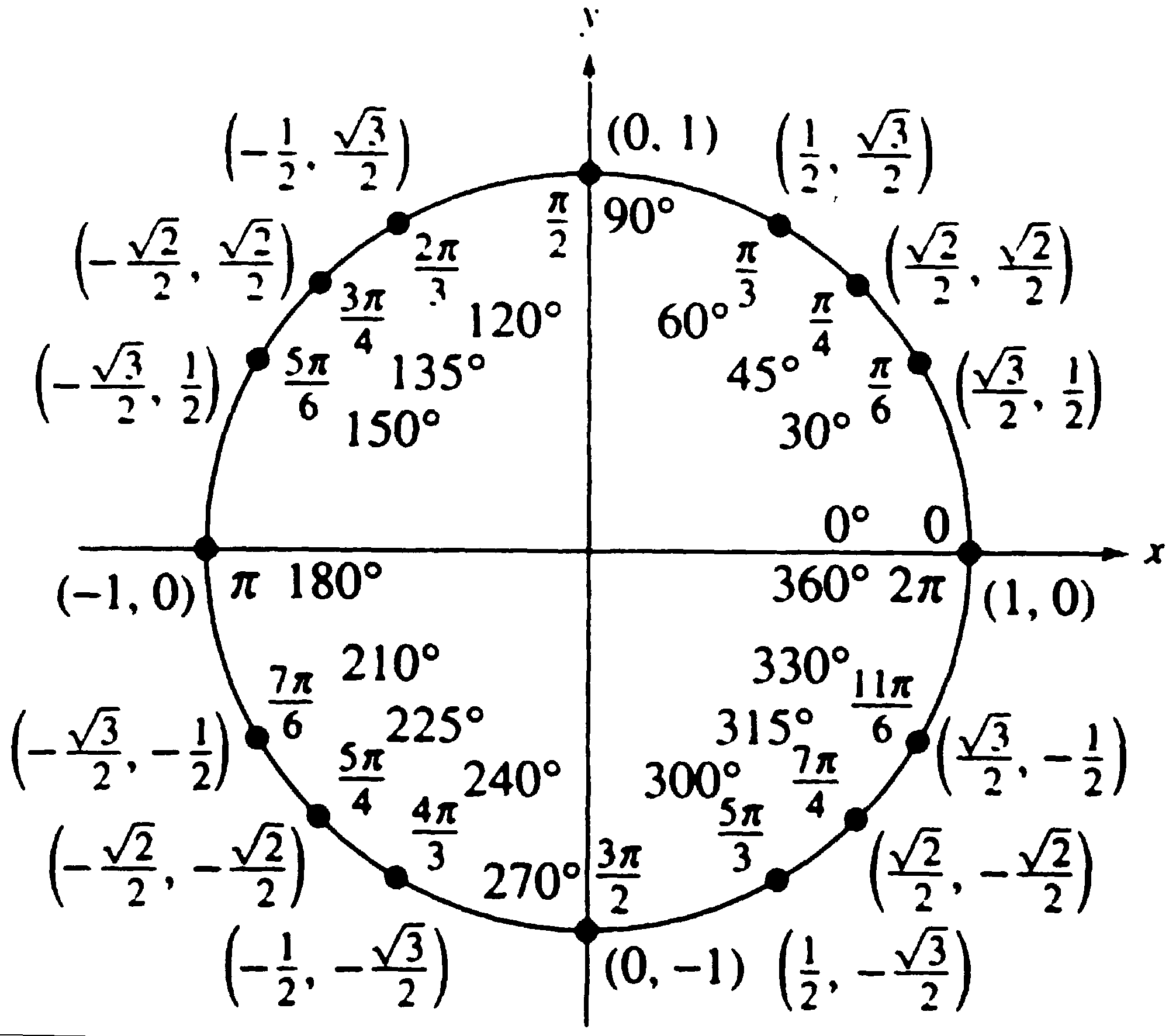 Homework #12
Be ready for a 5 minute unit circle quiz.
Section 5.2 Page 416: #4, 5, 6, 13, 19, 27, 29